The nature of the alloimmune responseAntigenicity and ImmunogenicityProfessor Julian Dyson15 January 2013
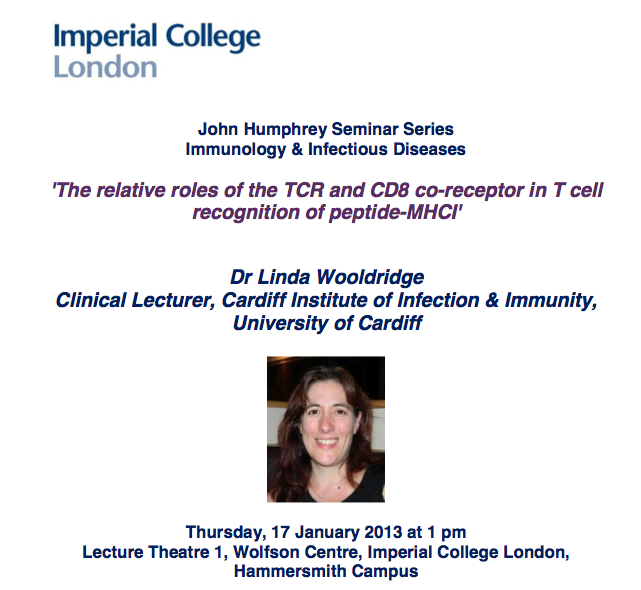 Genetics of the HLA region
 Polymorphism of HLA genes
 Linkage disequilibrium
 HLA and disease associations
 Allorecognition
MHC-peptide complex
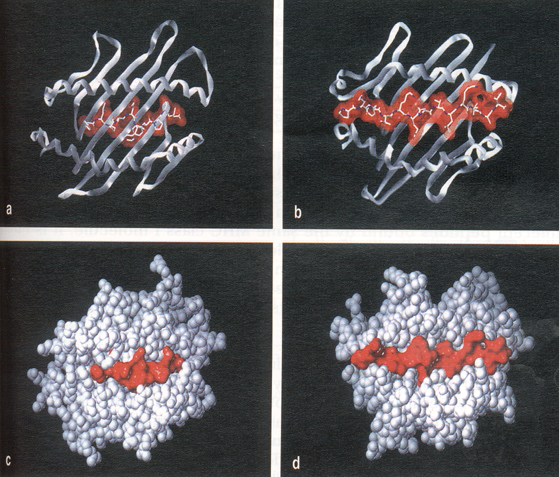 CD4+ T cells
APC
MHC class II
CD4
TCR
CD4+ T cell
CD8+ T cells
APC
MHC
CD8
TCR
CD8+ T cell
MHC in different species
Human	HLA (human leucocyte antigen)
Mouse	H2 (histocompatibility locus 2)

Pig		SLA (swine leucocyte antigen)
Expression of HLA class I molecules:


HLA-A
HLA-B	almost all nucleated cells; 
HLA-C	not on embryonic villous trophoblast
		involved in implantation

		Foetal tolerance
Expression of HLA class I molecules:


HLA-A
HLA-B	almost all nucleated cells; 
HLA-C	not on embryonic villous trophoblast
		involved in implantation.
		
		Instead, HLA-G is expressed. 
		Ligand for NK cell inhibitory receptor
		KIR2DL4
HLA class I nomenclature
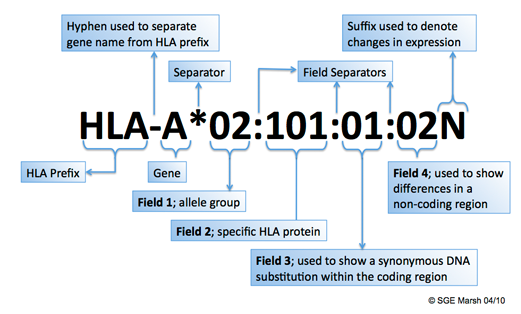 eg HLA-A*0201
Expression of HLA class II molecules:


HLA-DR	constitutive expression APCs: immunity
HLA-DQ		                 thymic epithelium: T cell development
HLA-DP       can be induced on many cell types during inflammation
				          eg vascular endothelium: IFN gamma
Nomenclature
Serology
HLA-A1
HLA-DR1

Genotypic (DNA seq)
HLA-A*0101
HLA-DRB1*0101
HLA class II nomenclature
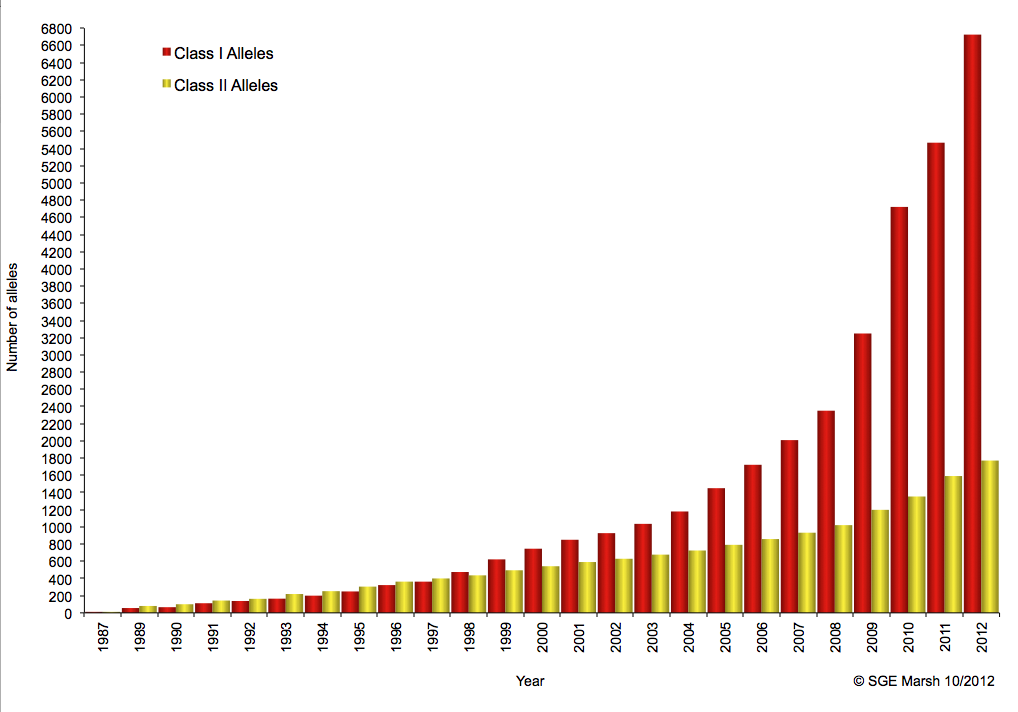 http://hla.alleles.org/
HLA class II nomenclature
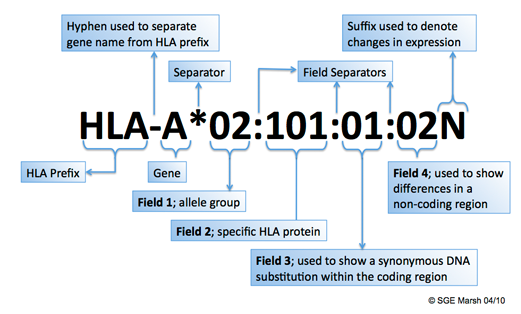 eg HLA-DRA1*01:01:01
     HLA-DRB1*01:01:01
Polymorphism of MHC genes

HLA class I/II genes and Natural killer (NK) receptors, 
are the most polymorphic of all mammalian genes
Polymorphism of MHC genes

HLA class I/II genes and Natural killer (NK) receptors, 
are the most polymorphic of all mammalian genes

MHC complex also contains polymorphic olfactory receptors.
Basis for discrimination of MHC type in mate choice!
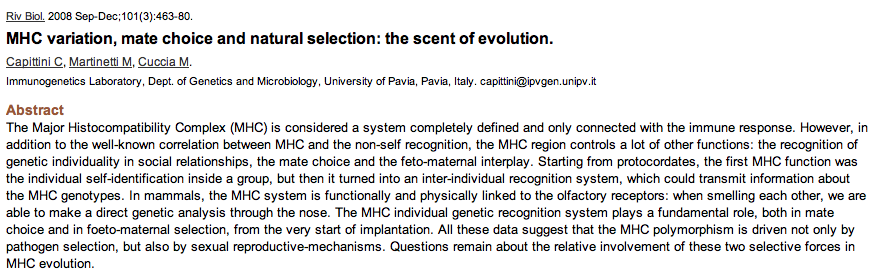 Location of polymorphic amino acid residues
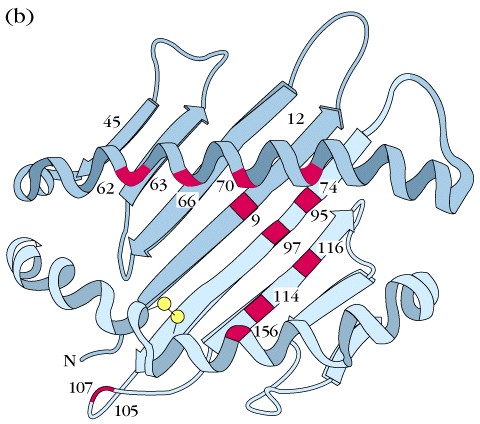 Most polymorphic residues are located in the peptide binding cleft
17
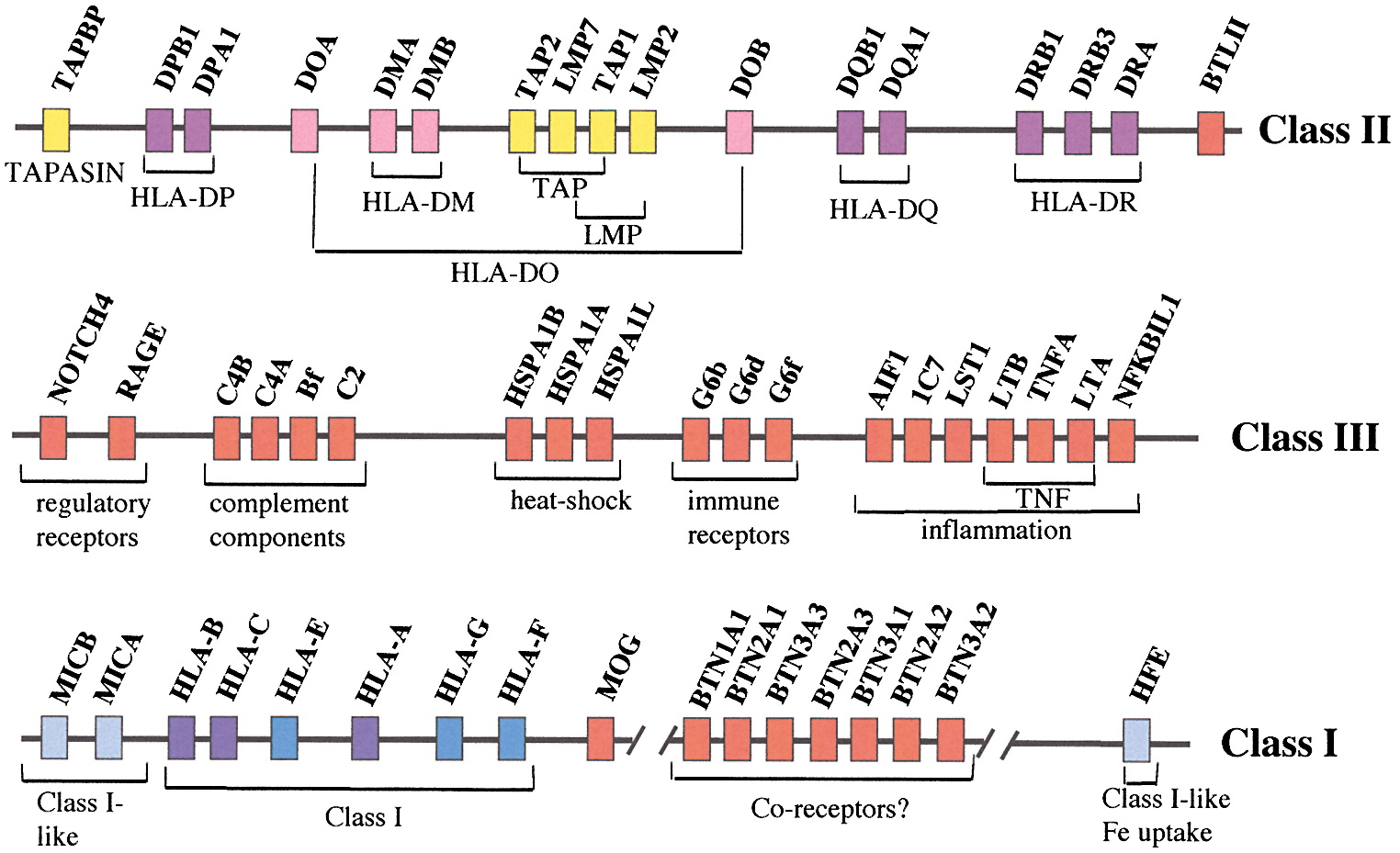 Immunity (2001) Vol. 15, p.363-374
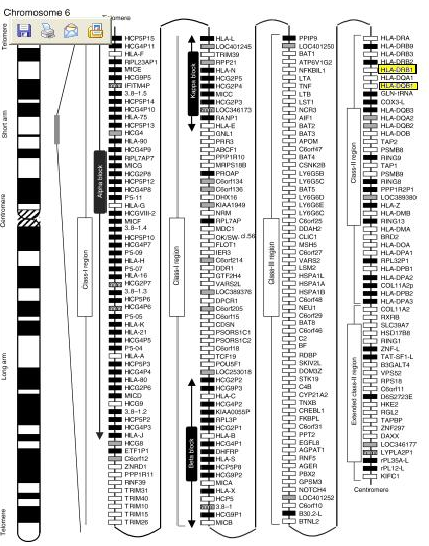 Polymorphism of MHC genes:
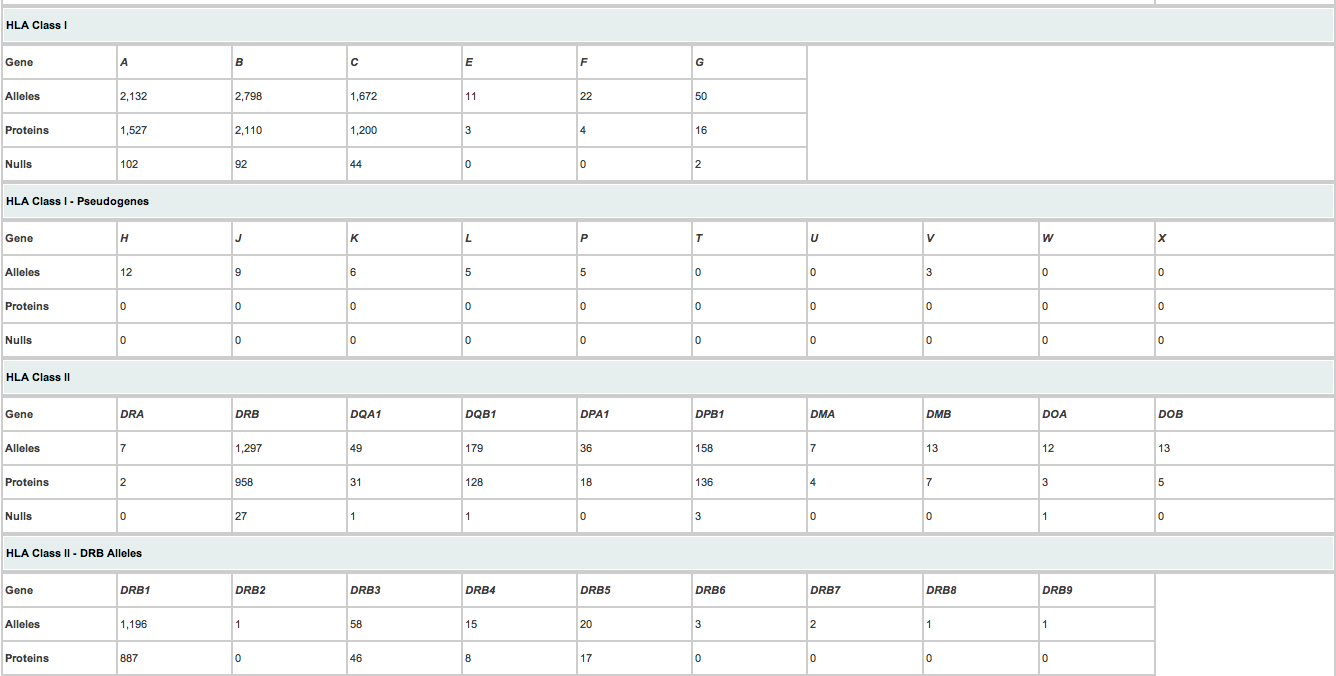 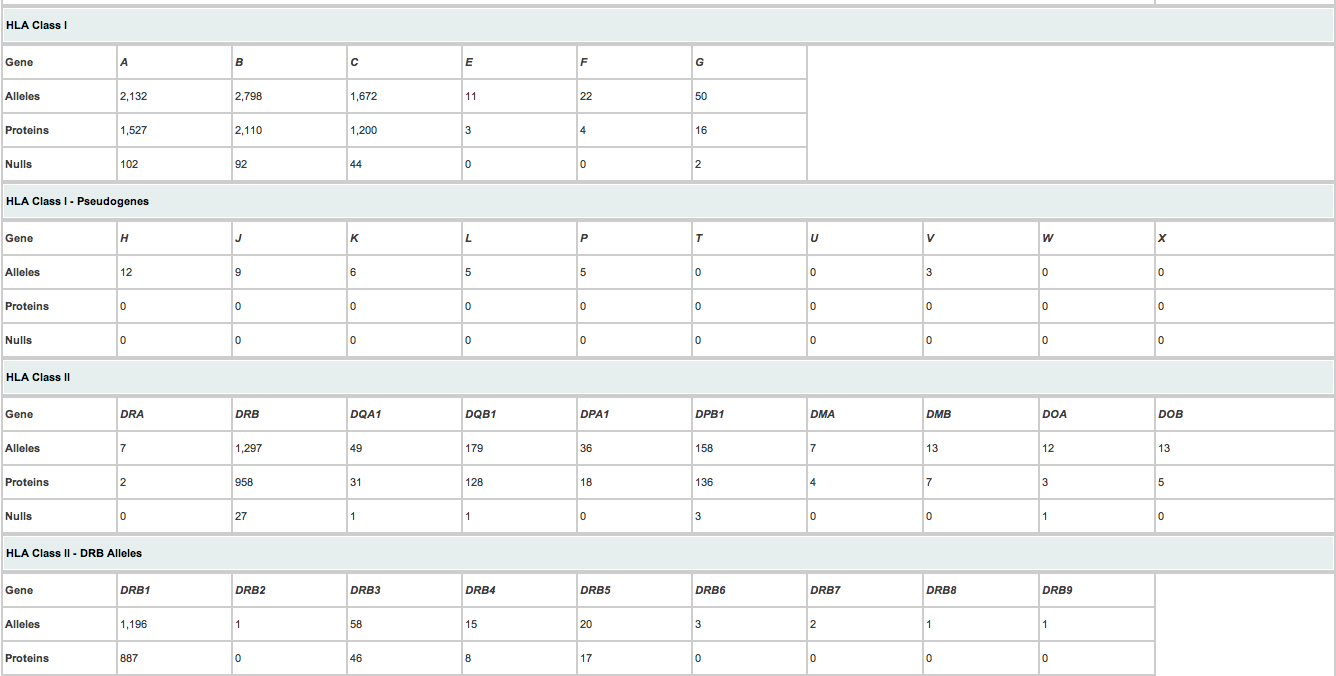 http://hla.alleles.org
Why are MHC genes so polymorphic?

An alternative to rapid evolution

Viruses need to be recognised by T cells within hours 
 after infection 

Multiple MHC molecules means the population has many 
peptide binding possibilities to evade  evolving pathogens
Why are MHC genes so polymorphic?
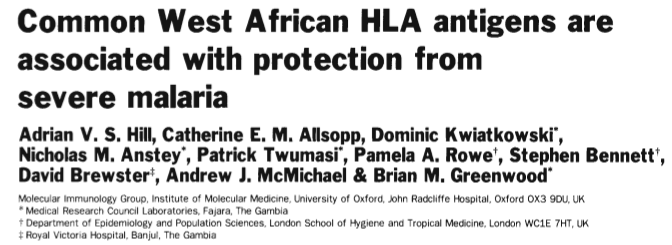 Nature. 1991 Aug 15;352(6336):595-60
Linkage disequilibrium:

The occurrence together on the same haplotype of 
two or more alleles with a frequency greater than 
would be predicted by the individual gene frequencies….
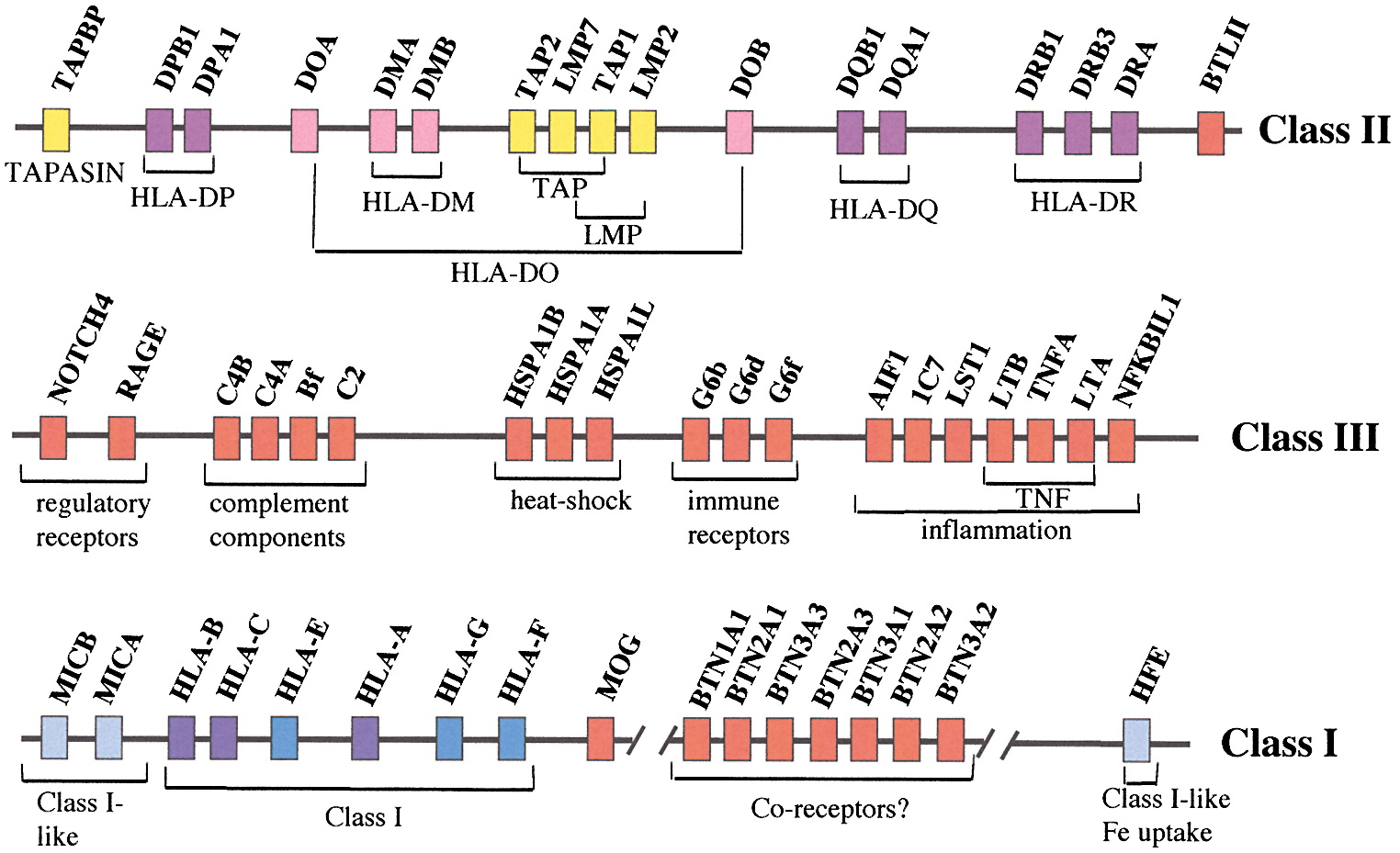 Immunity (2001) Vol. 15, p.363-374
In N.European Caucasians:
 
Frequency of HLA  -  A1    ~ 10%
			B8    ~ 10%
			DR3 ~ 10%

Predicted frequency of haplotype carrying A1, B8, DR3 = 0.1%

Actual frequency = 10%

Implications: Different ethnic groups have different HLA patterns
  Organ transplantation between races often have poorer outcome
HLA-A201 frequencies by country/racial group
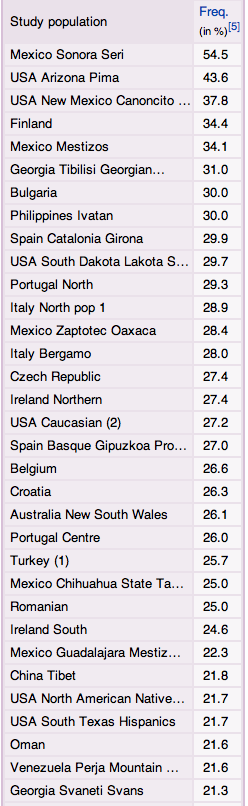 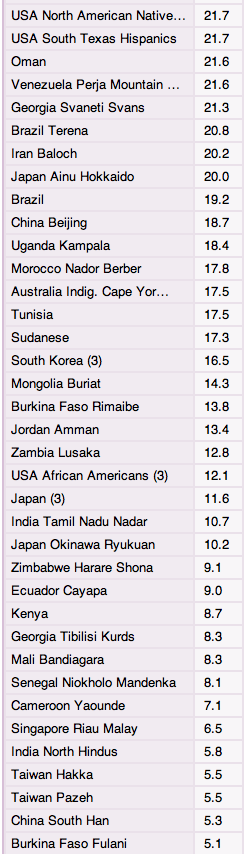 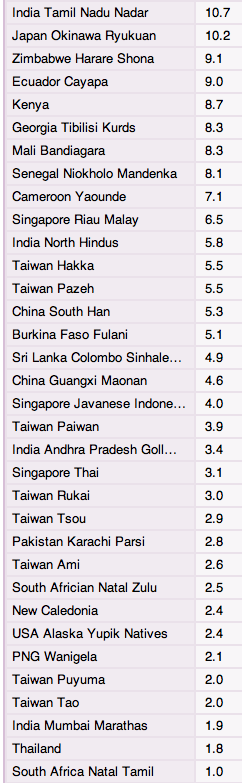 Susceptibility to autoimmune (type 1) diabetes
Susceptibility gene	Linked genes	Relative riskDQB1*0302	DQA1*0301		8	DRB1*04DQB1*0201	DQA1*0501		4	DRB1*03

DQB1*04	DQA1*0301		4	DRB1*04
The Thymus
Developing thymocytes are subject to selective pressures in the thymus (+ve and -ve selection)
Bone marrow
progenitor cell
“Ignores the useless
Immature cortical thymocytes (cortex)
Deletes the dangerous
Selects the useful”
Mature medullary thymocytes (medulla)
mature T cells
J
6
V
V
J
C
a
1
3
5
mRNA transcript
Generation of diversity
TCR diversity is the results of recombination events that bring together 2 or 3 separate elements, from a pool of genetic segments in order to create maximum diversity
V
V
V
V
J
C
1
2
3
x
1
a
Rearrangement of DNA segments
V
V
V
J
J
C
1
2
3
5
6
a
protein (T cell receptor)
T lymphocyte selection in the thymus“Central tolerance”
Developing
lymphocyte
Thymus
Moderate affinity“Positive selection”
T lymphocyte selection in the thymus“Central tolerance”
Developing
lymphocyte
Thymus
Moderate affinity“Positive selection”
No affinityNot developed
T lymphocyte selection in the thymus“Central tolerance”
Developing
lymphocyte
Thymus
Moderate affinity“Positive selection”
No affinityDeleted
Not useful
High affinityPotentially autoreactive
Deleted
“Negative selection”
Although positively selected on self-MHCT lymphocytes are ‘alloreactive’ to non-self MHC
Developing
lymphocyte
Thymus
Moderate affinity“Positive selection”
Although positively selected on self-MHCT lymphocytes are ‘alloreactive’ to non-self MHC
Developing
lymphocyte
Repertoire tolerised only to self-MHC peptide complexes

Retains ‘specificity’ for non-self MHC peptide complexes
Thymus
Moderate affinity“Positive selection”
How was allorecognition discovered?
First evidence was provided by the rejection of skin grafts transplanted between different animal strains
MHC B
MHC A
recipient
donor
graft rejected!
% of survival
20
40
60
80
Same as unrelated human kidney, heart transplant
The phenomenon of allorecognition
MHC-incompatible cells induce uniquely strong primary immune responses.

In vivo -> HVG and GVH reaction

In vitro -> MLR mixed lymphocyte reaction 

This reflects the high precursor frequencies of T cells with anti-MHC ‘allospecificity’.
Frequency of alloreactive T cells
•  Several % of T cells  recognise intact allogeneic (non-self) MHC molecules (high frequency)

  < 1 in 10,000 are specific for any foreign antigen recognised in the context of self-MHC molecules
Although positively selected on self-MHCT lymphocytes are ‘alloreactive’ to non-self MHC
Developing
lymphocyte
Repertoire tolerised only to self-MHC peptide complexes

Retains ‘specificity’ for non-self MHC peptide complexes
Thymus
Moderate affinity“Positive selection”
Why does the TCR focus on MHC molecules?
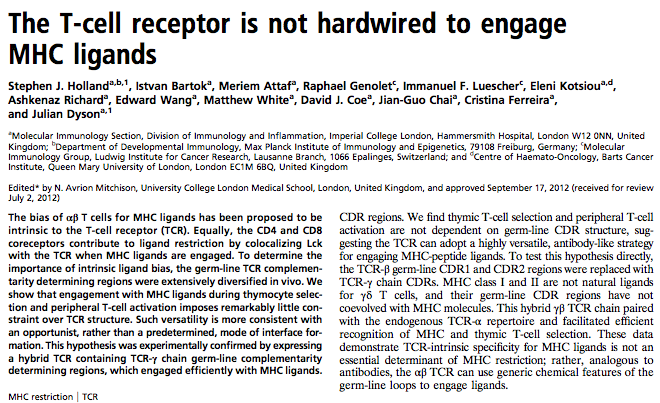 Holland et al Proc Natl Acad Sci U S A. 2012 109:E3111
Why does the TCR focus on MHC molecules?
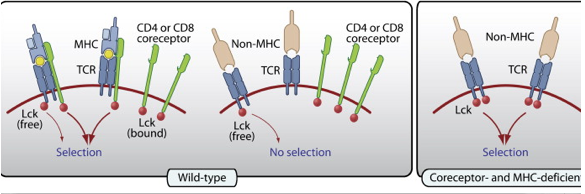 Van Laethem F et al Immunity. 2007 27:735-5
The immunological obstacle to successful 
transplantation is the immune response 
induced by allogeneic MHC molecules
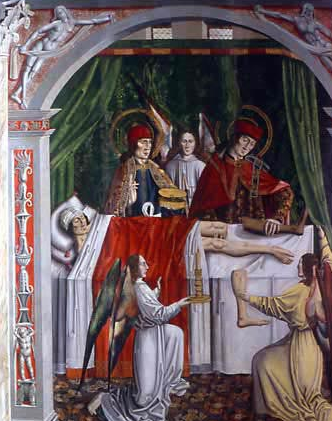 Saints Cosmas and Damian performing a miraculous leg transplantation. Painting from the early 1500s.
Allorecognition: the two pathways
Indirect allorecognition
Direct allorecognition
CD8
CD4
I
allo APC
CD8
CD4
Shed allogeneic MHC
IL-2
II
IL-2
Taken up and processed by auto APC
I
II
allo APC
Host APC
The indirect pathway of allorecognition
Alternative mechanism of recognition of allogeneic MHC molecules:
 allogeneic MHC molecule is processed and presented as a peptide (similar to recognition of foreign peptide/self-MHC complexes);
 the complex is recognised on (host) autologous APC;
 low frequency;
 involved in chronic rejection.
Antigenicity and Immunogenicity
Antigen-presenting cell
Context of T cell antigen recognition affects outcomes
CD4+ T cell
TCR
Accessory
Costimulation
Molecules
MHC
Context of T cell antigen recognition affects outcomes
Immunosuppression
A x B
B
Re-transplanted.
The graft was not rejected: the graft was fully antigenic but not immunogenic. Graft associated donor APCs left graft in 1st host
B
no immunosuppression
no rejection
Lechler RI, Batchelor JR. J Exp Med. 1982 155:31
Context of T cell antigen recognition affects outcomes
Immunosuppression
A x B
B
Re-txn.
1/12
Dendritic cells
B
The graft was immediately rejected!
Antigen-presenting cell
T cell antigen recognition can have several distinct outcomes
CD4+ T cell
Full activation
Tolerance
Apoptosis
TCR
Accessory
Costimulation
Molecules
MHC
Conclusions
The MHC has the potential to stimulate a very aggressive immune response
This arises out of cross-reactivity of self-restricted T cells
 In practice this is controlled with time following transplantation
Deletion, anergy and regulation
 What is important is the immunogenicity not the antigenicity of a graft
References
TCR cross-reactivity and allorecognition: new insights into the immunogenetics of allorecognition.
D'Orsogna LJ, Roelen DL, Doxiadis II, Claas FH.
Immunogenetics. 2012 Feb;64(2):77
 
Alloreactivity: an old puzzle revisited.
Nagy ZA.
Scand J Immunol. 2012 May;75(5):463
 
The importance of the indirect pathway of allorecognition in clinical transplantation.
Gökmen MR, Lombardi G, Lechler RI.
Curr Opin Immunol. 2008 Oct;20(5):568